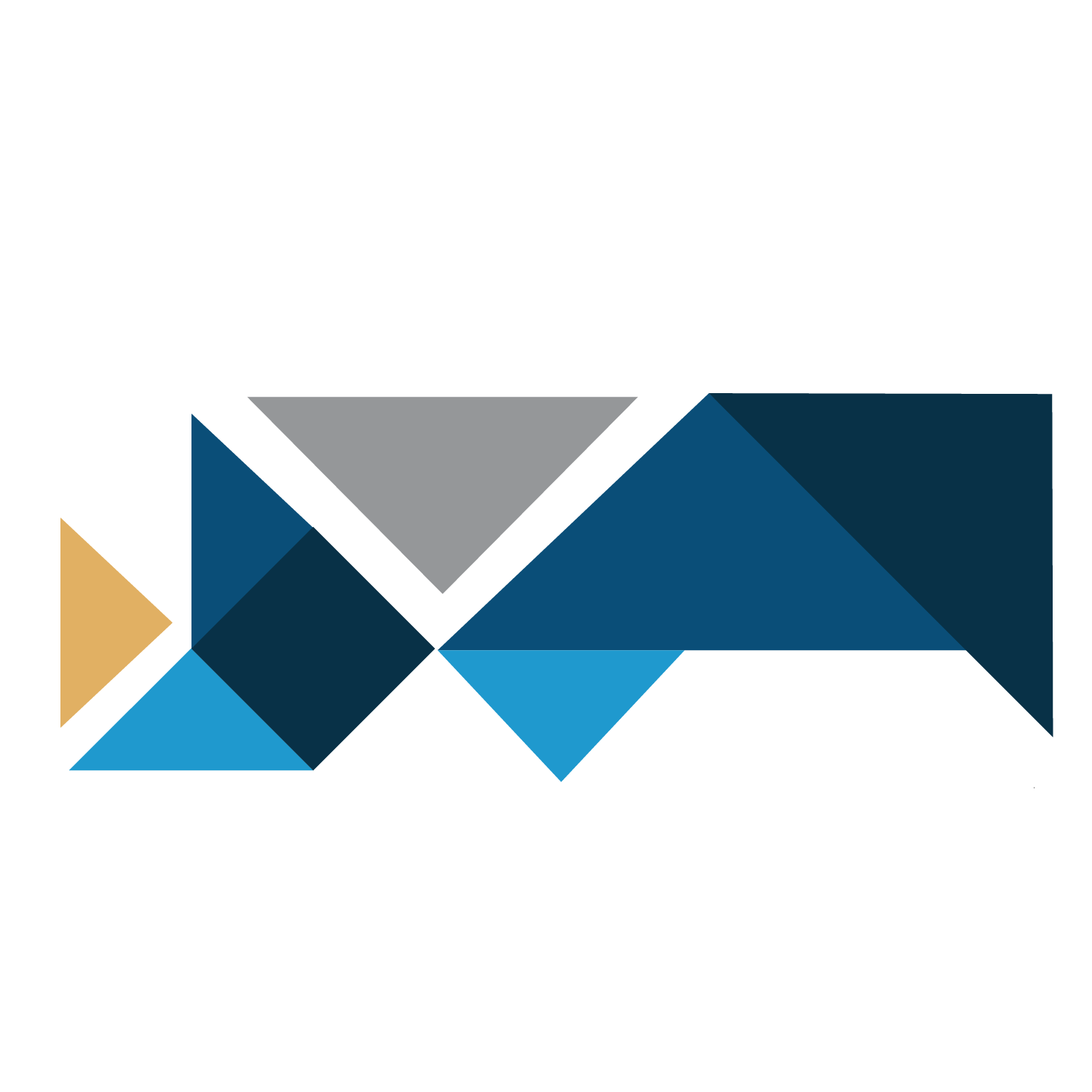 Title of Project
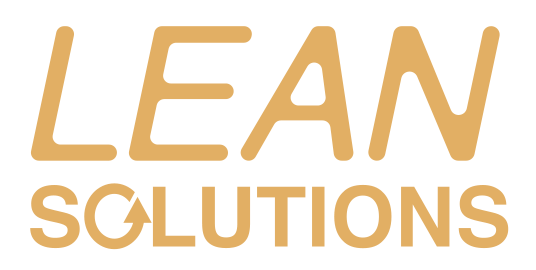 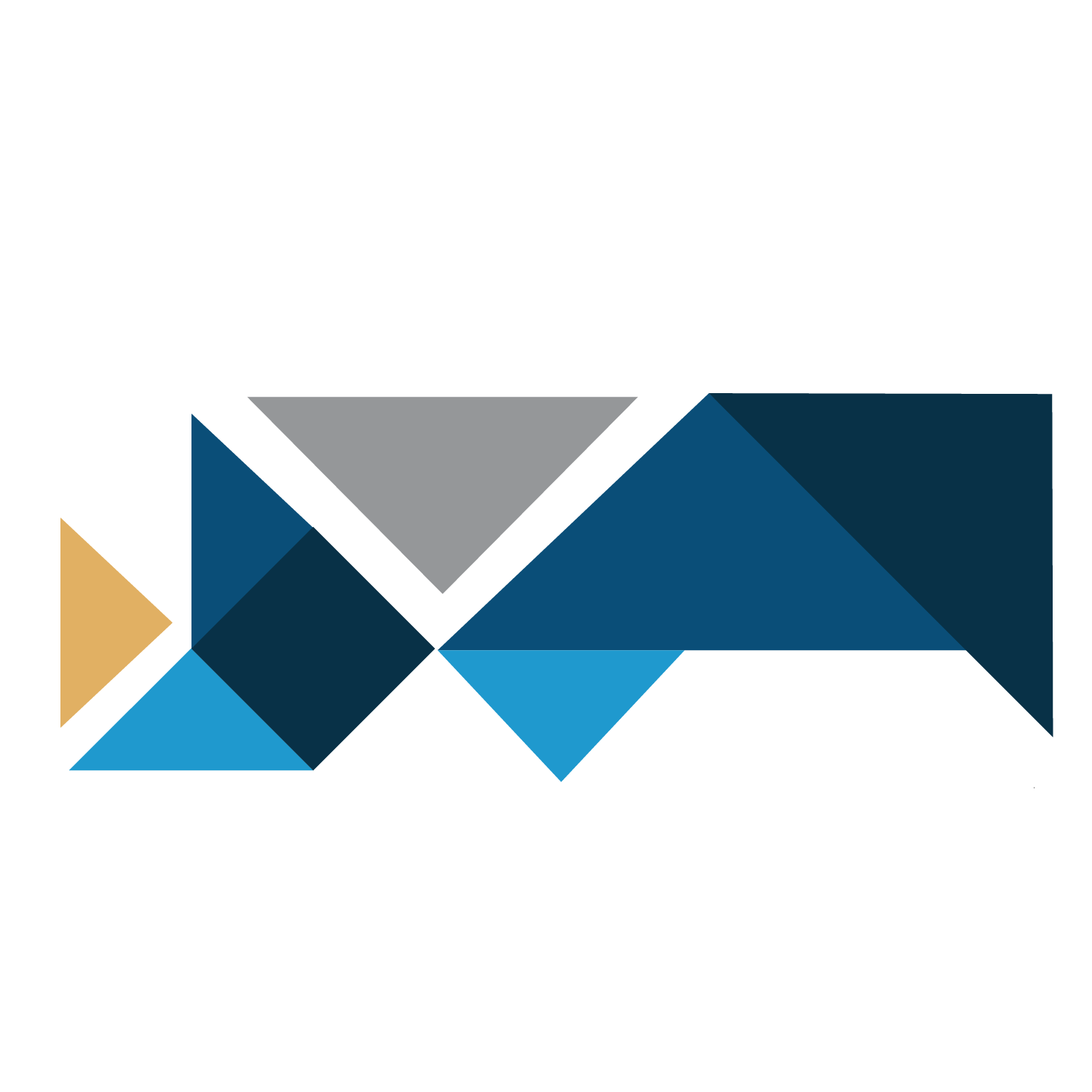 Problem Statement:
What is the customer’s defect/unhappy with product/process/service received?  This needs to be complete and detailed.  Who is the customer, What is the problem, Where is it happening, and how bad is it (DPPM or DPMO)?  Do not include solutions, conclusions or causes.  Also include project selection method from project title page.
Nb: This may require redrafting based on data gathered. (eg. Scrap; Pareto top issues, initial sampling plan data review, etc)
Team:
Process Owner:
Team Members:
Customer(s):
List External or Internal customers or both
Critical To’s: (Ideal Process, Product, Service for the defect in the problem statement)
CTDelivery:  
CTQualtiy:
CTCost:
CTXtra:
Defect Definition or Project Measurement:
Unit of customer nonconformance.  How is the defect in the problem statement measured?  List equation used  to calculate capability on the top right hand side of this page.  If using defects calculate  DPMO if using defectives calculate DPPM.
Project Objective:
1) Identify major causes of nonconformance(s).
2) Identify optimal outcome of the project at its conclusion
Capability:
Current	Eff%=  	DPMO = 		RTY
Goal:	    	Eff%=	DPMO=   or     	RTY
Improved: 	Eff%=   	DPMO= 		RTY
Benefits:
CTD = reduced WIP, Inventory etc.
CTQ = Product performs/meets expectations
CTC = Reduce rework/replacement cost
             Financial Benefit (If any)
CTX = Reduction in motion, improved safety, less environmental impact, etc.
To Do’s: (Initial)
 Develop Problem Definition Scope
 Identify focused team and customer members
 Develop process map w/data collection points
 Establish reliable Measurement for baseline data collection. 
 Conduct Process Capability
 Develop sampling plan and collect baseline data for Metric reporting
 Evaluate data: Pareto, Multi-vari, Z transform etc.
 Implement improvement actions
 Verify improvement actions are working
 Evaluate Control Plan in 4-6 months after project completion
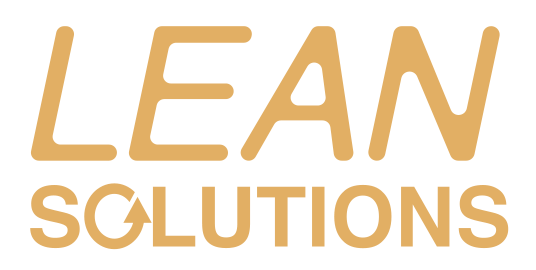 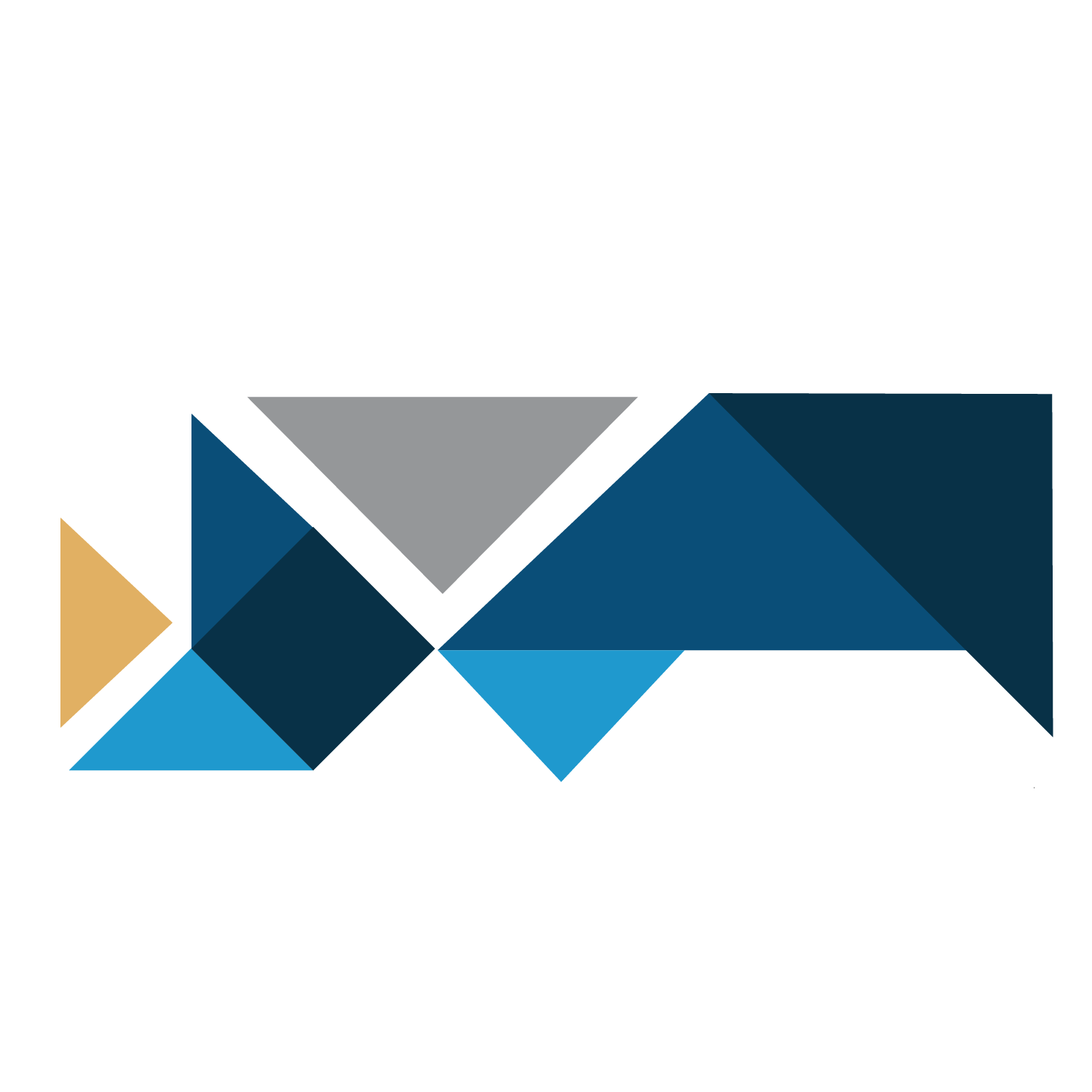 Define scope of process
Document all tasks or operations needed in the production of a part
Document each process step or operation as “value added” or “non-value added”
Identify data collection points
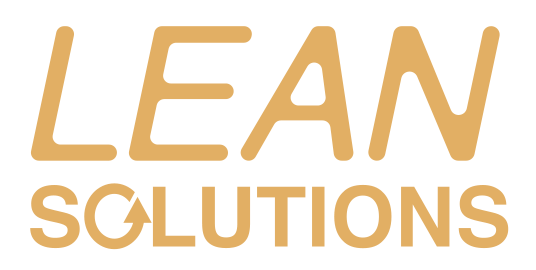 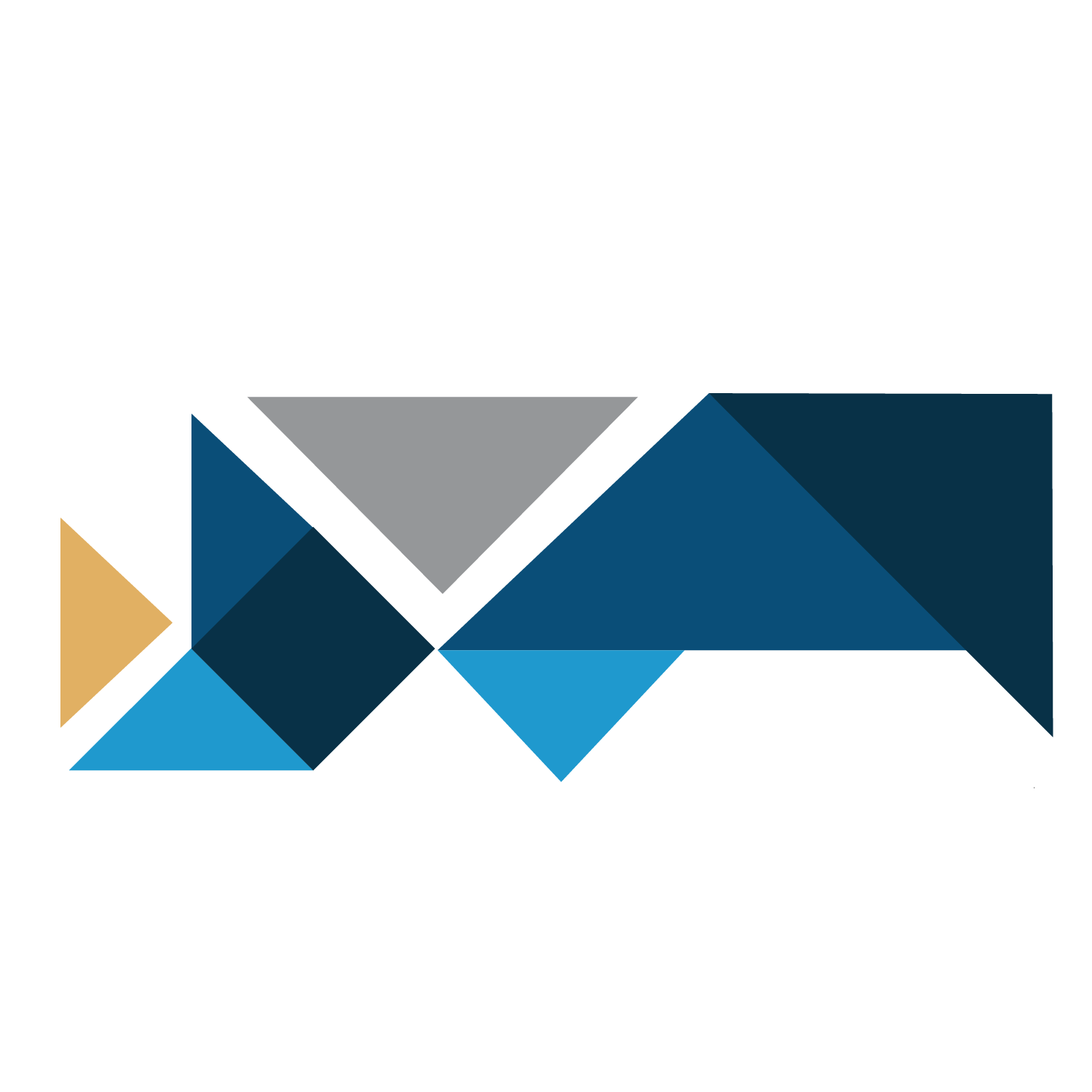 Define the customer defect specification for the output being studied

Determine the measurement system needed to identify product defect

Determine the reliability and accuracy of the measurement system
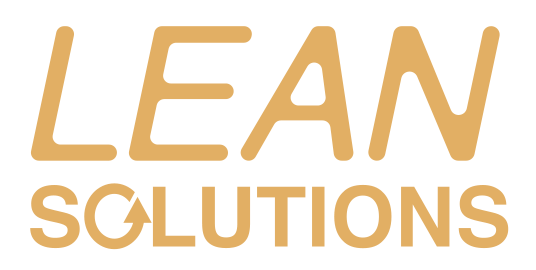 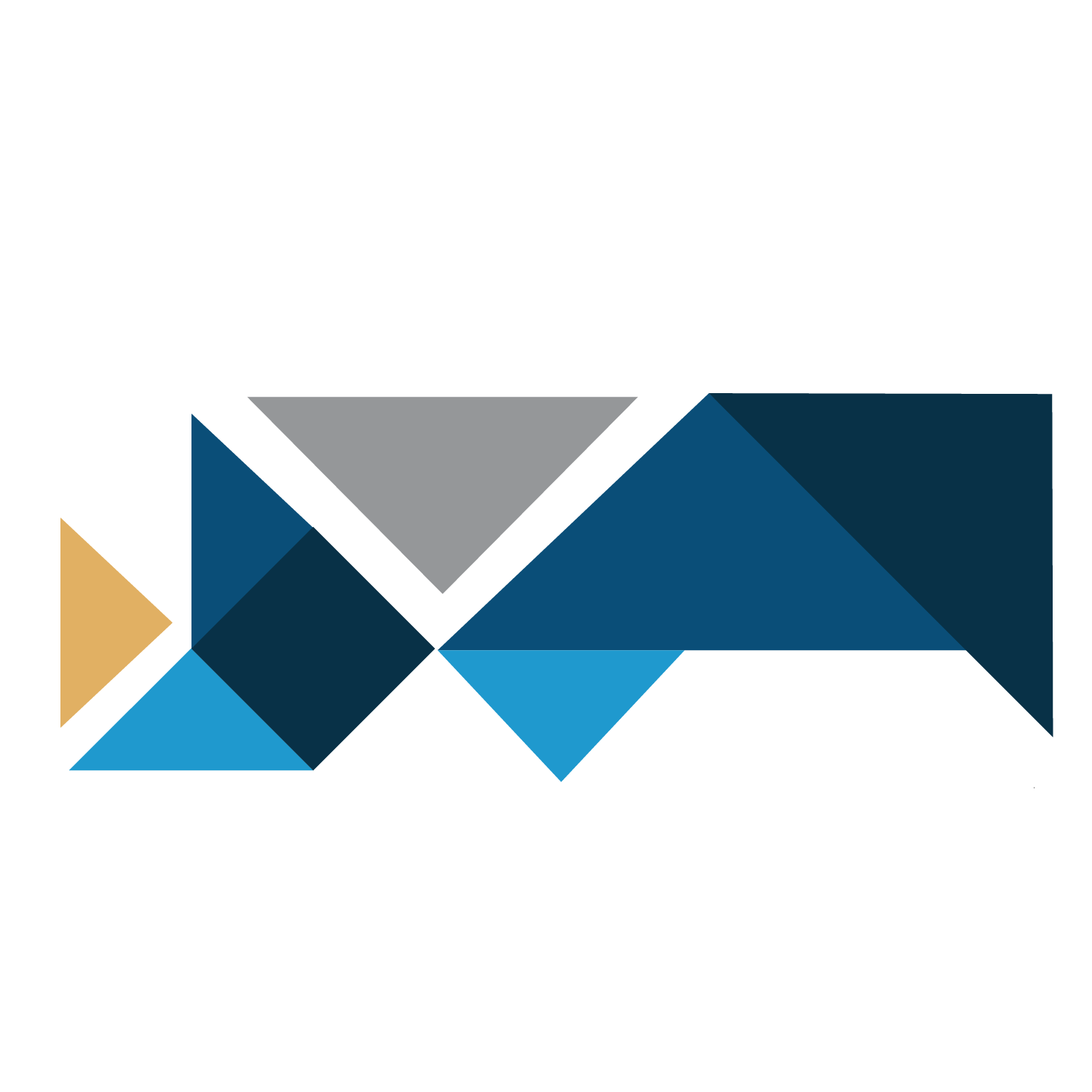 Insert pictures if applicable
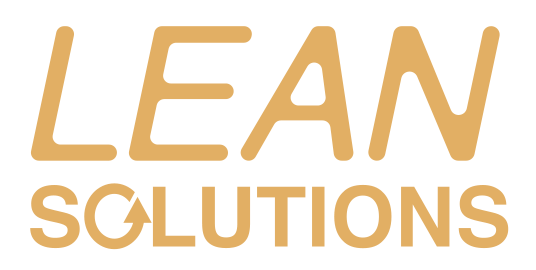 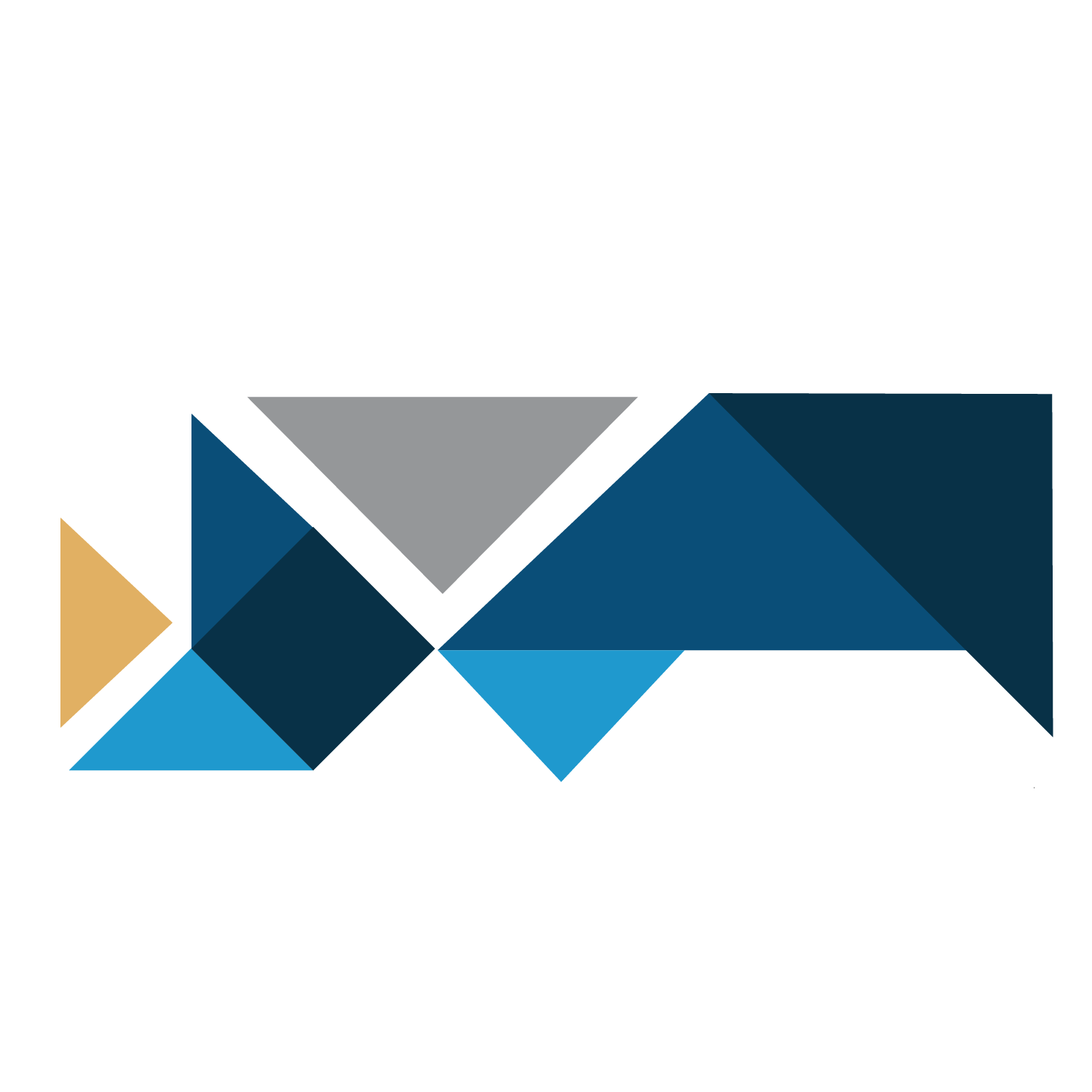 Fishbone diagrams

FMEA

Process Flow

Cause and Effect Matrix

Develop data sampling plan or metrics

Evaluate data
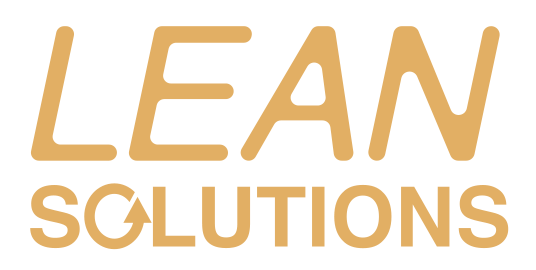 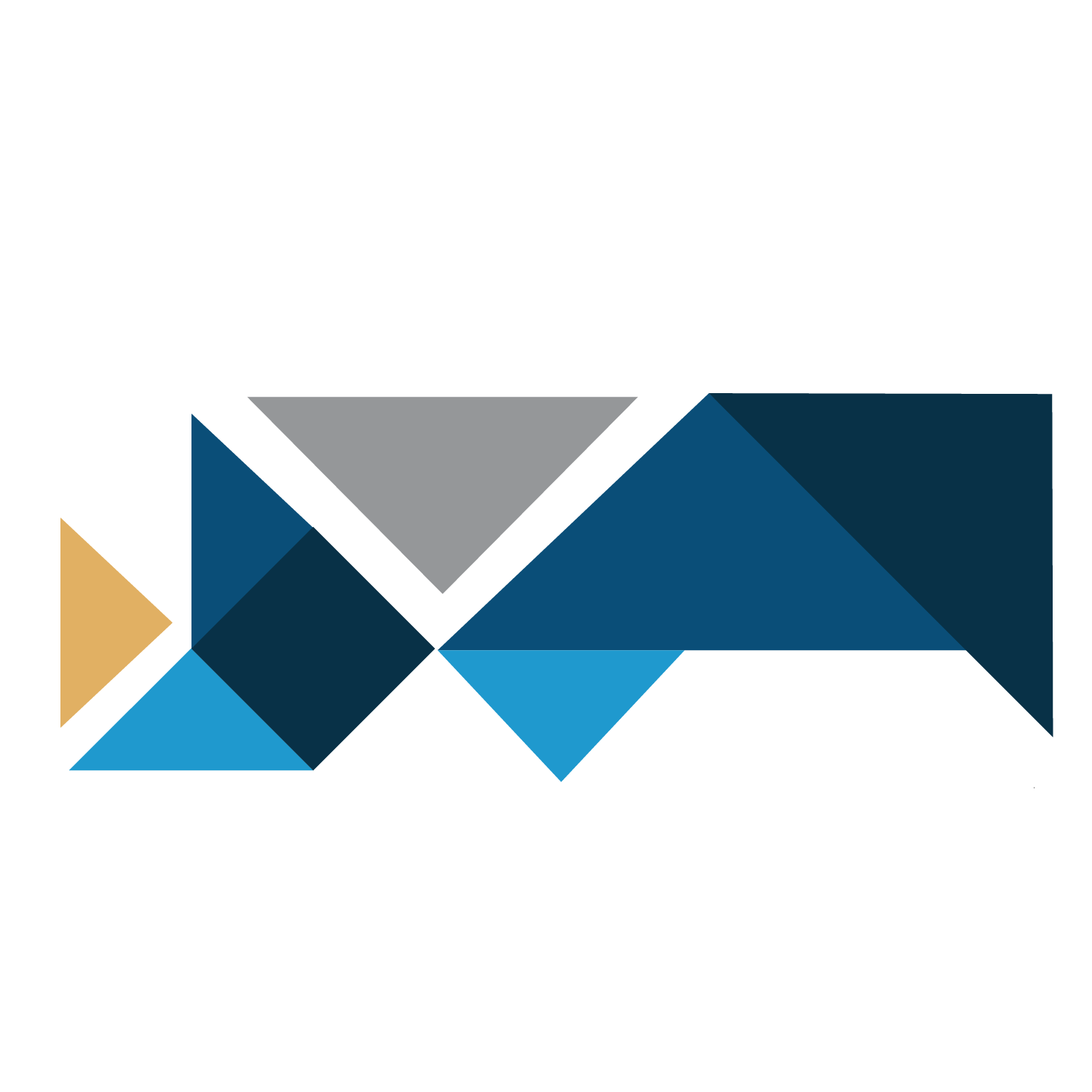 Experiment

Did experiment yield the results expected

What was learned?

Other changes needed

For each improvement identified relating to the project include:
Detailed description of the improvement
Evidence the improvement worked
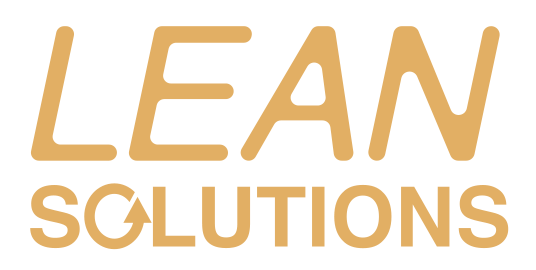 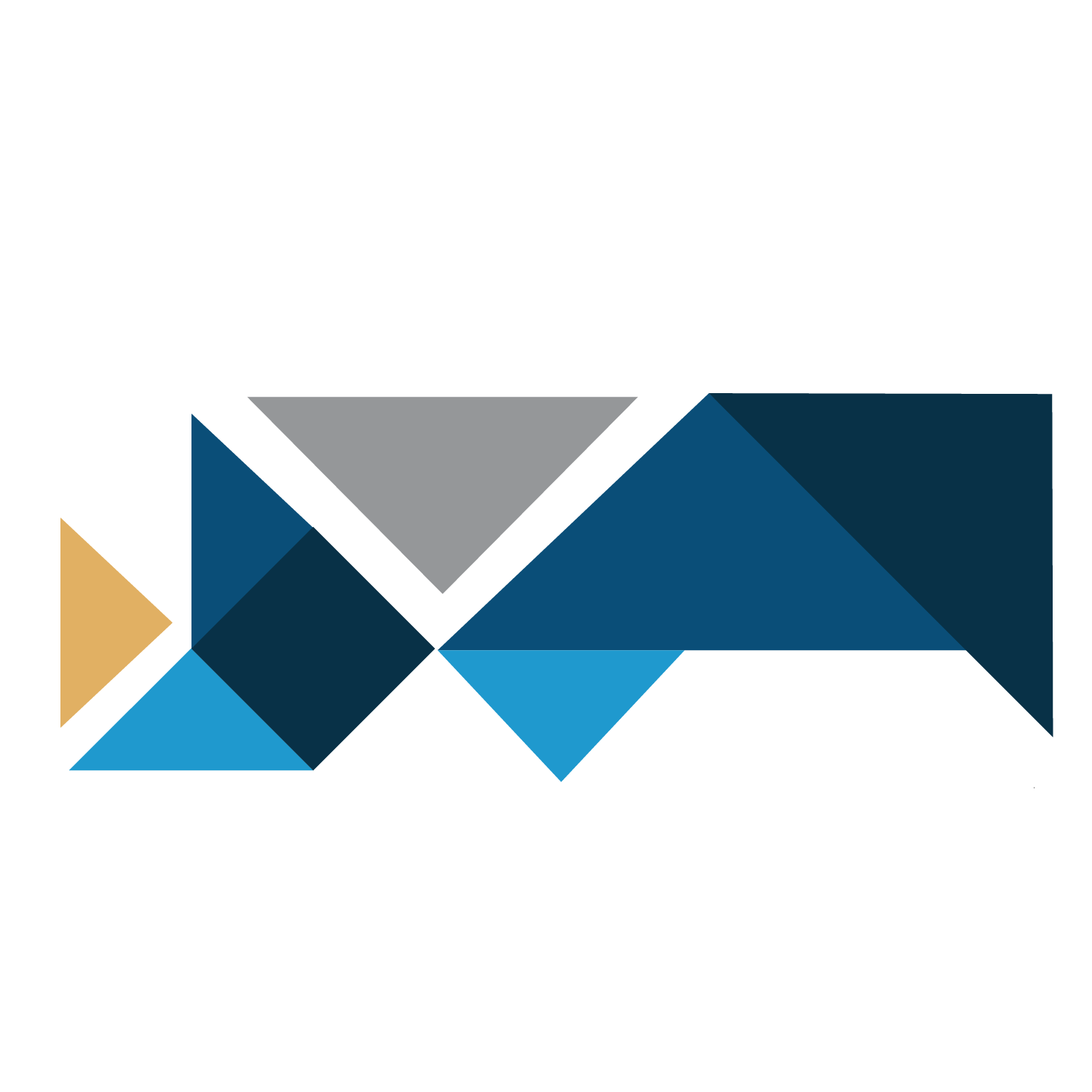 Sustain the gains
Controls that the improvement stays in place after the project 
Update control plan and FMEA
Reaction plan created if defect comes back
Control types:
Level 3 control – virtually eliminate the defect.  Examples are controls with PLC, Poke Yoke, location pins
Level 2 control – Ability to predict the defect.  Examples are PLC, trend analysis, and SPC
Level 1 control – Operator dependent controls.  Examples are verbal and written instructions, operational method sheets
Document type: SOP, Checklist, Audit Procedure and requirements, control plan, reaction/troubleshooting plan, training guide.
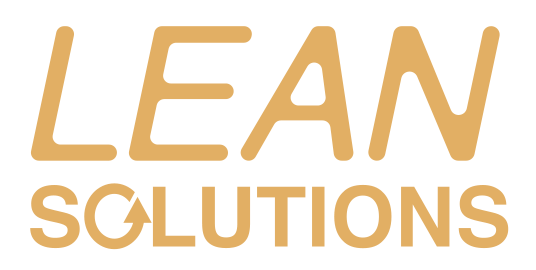